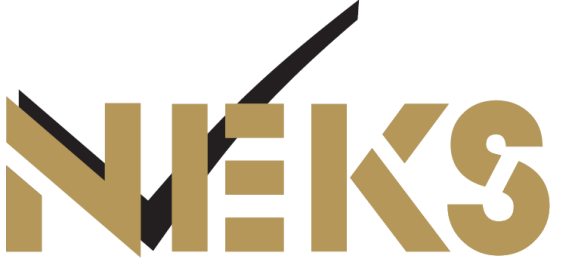 6486  SAYILI VARLIK BARIŞI YASASININ  
                            GETİRDİKLERİ 

                                            NUR EKESAN
                            Yeminli Mali Müşavir, NEKS YMM
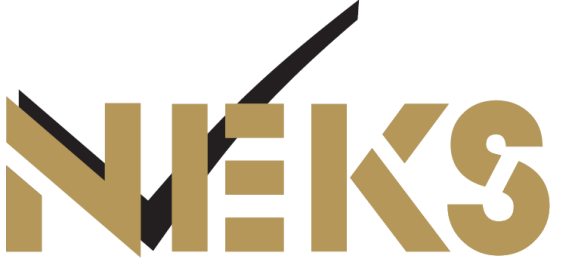 VARLIK BARIŞI:
2008 YILINDA ÇIKAN 5811 SAYILI YASAYA PARALELDİR. O YASAYLA (YURTİÇİ KAYNAKLAR DA KAPSAMDAYDI)28 MİLYAR TL BEYAN EDİLMİŞTİ.
ŞU ANDA 130 MİLYAR DOLAR YURTDIŞI KAYNAK OLDUĞU TAHMİN EDİLİYOR,BUNUN 20 MİLYAR DOLARI  BARIŞ KAPSAMINA GİRMESİ HEDEFLENİYOR.
CUMHURİYETİN 32. VERGİ AFFI OLARAK KABUL EDİLEBİLİR.
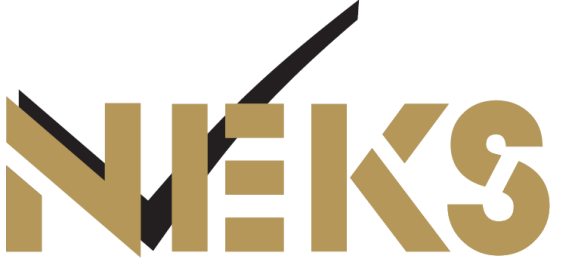 Yurt dışı Döviz:   21,4 milyar TL
Altın                 :    4,0 milyar TL
Hisse Sen. vb. :    2,9 milyar TL
G. Menkul        :    0,1 milyar TL
                            28.4 MİLYAR TL
Yurtiçi +yurtdışı 48 milyar TL idi.
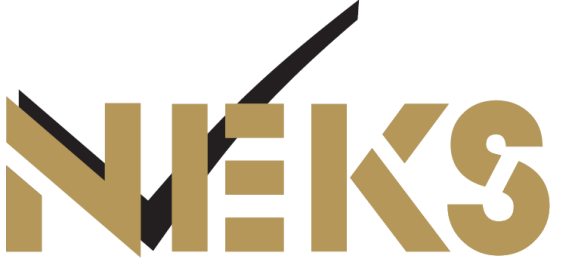 TEMMUZ SONU İTİBARİYLE GELEN  VARLIKLAR:
 50 MİLYAR TL BEYAN 1 MİLYAR TL VERGİ
  % .04 TL
  %  97.94  DÖVİZ
  %  1.64  ALTIN
  %  .32 MENKUL KIYMET
   %  .02 TAŞINMAZ
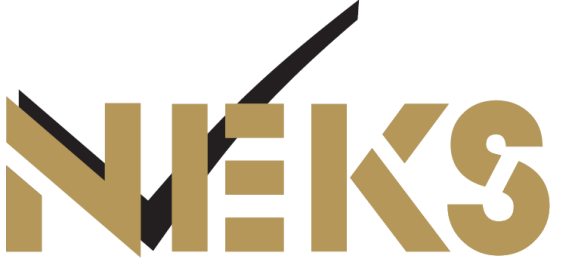 Yürürlükteki mevzuata göre
Yurt dışına banka havalesi yoluyla para göndermek yasak değil.
50 bin doları geçenler Merkez Bankası’na bildiriliyor.
Yurt dışında gayrimenkul almak da yasak değil.
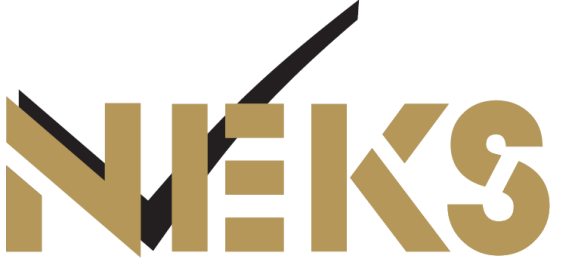 VARLIK BARIŞI NEDİR ?
6486  SAYILI YASAYLA GV GEÇİCİ 85 MADDESİ OLARAK DÜZENLENMİŞİR.
 ÖZELLİKLE YURTDIŞINDAKİ VARLIKLARIN TÜRKİYE EKONOMİSİNE GERİ KAZANDIRILMASI (TAŞINMAZLARIN KAYDA ALINMASI)AMACINI TAŞIR. VERGİSEL AVANTAJLARI, BU AMACI SAĞLAMAK İÇİN ZORUNLULUKTUR.
YURTDIŞINDA 15 NİSAN TARİHİ İTİBARİYLE MEVCUT OLDUĞU KANAAT VERİCİ VESİKALARLA (DEVLET GÜVENCESİNDEKİ KAYITLAR,NOTER,BANKA, NOTER,VUK 3 KİTABI TEVSİK EDİCİ  BELGELER,BİLGİ DEĞİŞİMİNDEKİ ÜLKELERDEN KONSOLOSLUK ONAYI)  KANITLANAN  
PARA,
ALTIN,
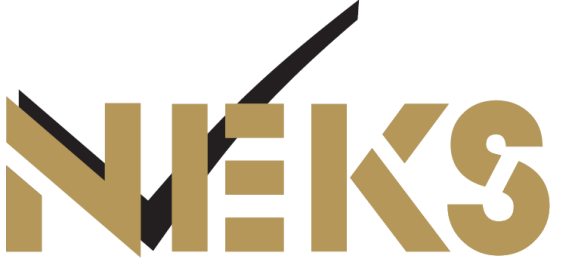 DÖVİZ 
MENKUL KIYMETLER (TAHVİL,BONO,HİSSE SENEDİ ,YATIRIM FONU GİBİ  )VE DİĞER SERMAYE PİYASASI ARAÇLARI
TAŞINMAZLAR (üsttekiler kanıtlanmaz ise,vergi sigortası olmaz,taşınmaz tevsiki HEM YARARLANMA, HEM SİGORTA  yararlanma şartıdır.) ARAZİ,TAPU SİCİLİNE KAYITLI HAKLAR,KAT MÜLKİYETİ BAĞIMSIZ BÖLÜM
MERKEZ  BANKASI ALIŞ BEDELİ VE  RAYİÇ BEDELLERİYLE EKİM AYI  SONUNA KADAR 
1-A) VERGİ DAİRELERİNE (EK 2 FORM) BEYAN EDİLEREK VEYA BANKALARA BİLDİRİLEREK (EK 1 FORM) ÜZERİNDEN  ertesi ayın sonuna kadar ) %2 VERGİ ÖDENECEKTİR
. VEYA B) ARACI KURUMA  (sadece MENKUL KIYMETLER  VE SERMAYE PİYASASI ARAÇLAR I  BİLDİRİLEREK ,
2)%2vergiyi ERTESİ AY SONUNA KADAR TEK  SEFERDE ,( banka ertesi ay sorumlu sıfatıyla beyan edecek)ÖDEYECEK
3)EN GEÇ ERTESİ AY  SONUNA KADAR DA  (TAŞINMAZLAR HARİÇ)TÜRKİYEYE TRANSFER EDİLMESİ  VE FİNANS KURUMLARINDAKİ HESAPLARA YATIRILMASI  (MENKUL KIYMETLERİN VİRMANI)GEREKİR
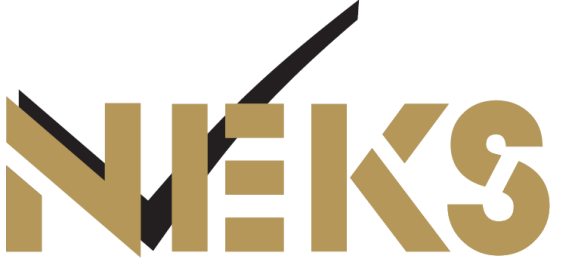 YURDA GETİRİLECEK OLAN KIYMETLER;
1)15 NİSAN ÖNCESİNDE
ŞİRKETİN KENDİSİNİN  
KANUNİ TEMSİLCİLERİN ,
ORTAKLARIN,
VE 15/4 TEN ÖNCE VEKİL OLANLARIN  TASARRUFUNDA  OLMALI,
EĞER BU KOŞULLAR YOKSA, AKSİ İZAH EDİLMELİ (BU ŞARTLARDA ALACAK VE KAR PAYI  DA GİREBİLİR)
2) 31/ EKİM E KADAR BAŞKA BİR VARLIĞA DÖNÜŞÜR İSE EN SON KIYMETİN BEYANI YETERLİDİR.
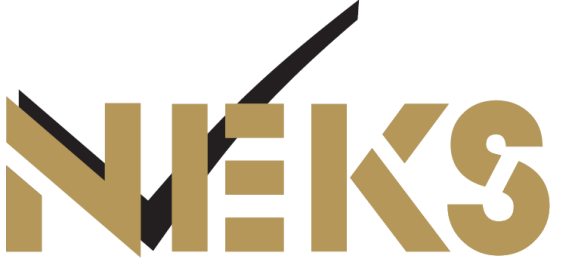 3) BU KIYMETLER AYNI SÜREDE (ERTESİ AY SONU) DEFTERLERE KAYDEDİLİR ,PASİFTE FON HESABI (549 ÖZEL FONLAR) AÇILIR,SERMAYENİN CÜZÜDÜR,  TASFİYEYE KADAR ÇEKİLEMEZ(DEVİR BÖLÜNME TASFİYE SAYILMAZ). GERÇEK KİŞİLER İÇİN BU ŞART YOK.
4)%2 VERGİ GİDER YAZILAMAZ (KKEG). 
5)TAŞINMAZ İÇİN AMORTİSMAN AYRILAMAZ, SATIŞINDA ZARAR YAZILMAZ.AMA KAR EDİLİRSE BEYAN EDİLMELİ.
6)ŞARTLARIN YERİNE GETİRİLMEMESİ VEYA VERGİNİN ÖDENMEMESİ HALİNDE DE ,. 6183 E GÖRE TAHSİLAT DEVAM EDER.
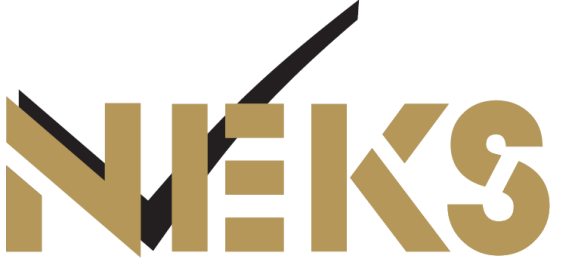 VARLIK BARIŞINDAN YARARLANMANIN  VERGİ İNCELEMELERİNE  KARŞI SAĞLADIĞI  TEMİNAT :
1)BU BEYANLAR,  YENİ İNCELEMELERDE  DELİL VE  BAŞKA İNCELEMENİN  GEREKÇESİ  OLAMAZ.
2) TARHİYATTAN TENZİL İMKANI:
 KANUN YAYIN TARİHİNDEN SONRA(29 MAYIS 2013) BAŞLAMIŞ OLAN 2012 DAHİL   GELİR ,KURUMLAR VE KDV  VE AYNI VERGİLERLE İLGİLİ  SORUMLU SIFATIYLA TEVKİFAT  VERGİ  İNCELEMELERİNDE (TAKDİR KOMİSYONUNA SEVKLER  DAHİL ) BULUNACAK MATRAH FARKINDAN , BEYAN EDİLEN TUTARLAR TENZİL EDİLECEKTİR.
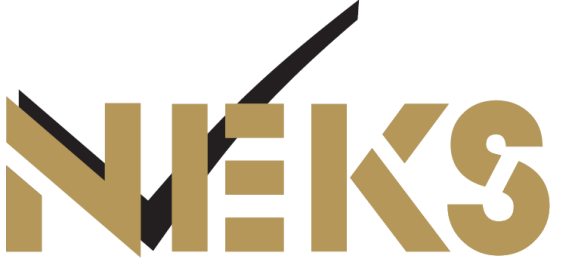 İNCELEME SİGORTASI  DÖRT ŞARTIN BİRLİKTE GERÇEKLEŞMESİNE BAĞLIDIR:
1)BEYAN
2)TRANSFER (taşınmaz hariç)
3)%2  BORCUN ÖDENMESİ (ÖDENMEZ İSE SİGORTA NİTELİĞİ KALMAZ AMA 6183 E GÖRE TAHSİL DEVAM EDER)
 4)KANAAT  VERİCİ VESİKAYLA TEVSİK
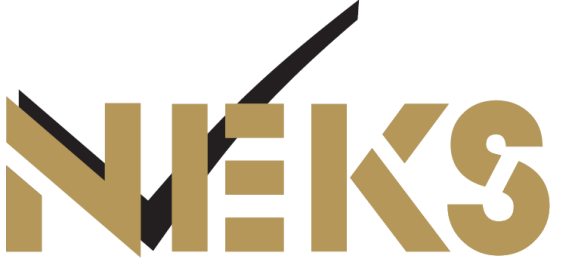 KANAAT VERİCİ VESİKA NEDİR (NASIL İSPATLANIR?)
BANKA ,BANKER KAYITLARI,
POSTA İDARESİ NEZDİNDEKİ ÇEK,
NOTERDE  YAPILMIŞ SENET VE SÖZLEŞME,
DEFTER KAYITLARI
FATURA,SATIŞ BELGELERİ,
MUKAVELENAME,TAAHHÜTNAME,
İHBARNAME,MAHKEME İLAMI KEFALETNAME,(VUK242)
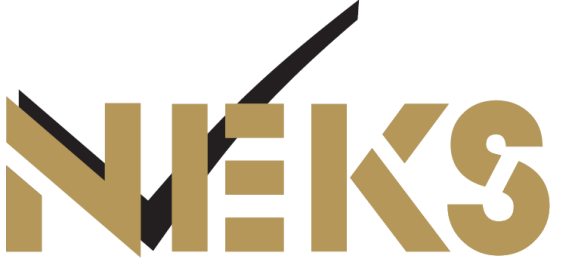 ŞİRKET ORTAKLIK KAYITLARI,
ARACI KURUM,PORTFÖY YÖNETİM ŞİRKETİ,SİGORTA ŞİRKETİ KAYITLARI,
BUNLAR DIŞINDAKİ KAYITLARIN KONSOLOSLUKÇA ONAYLANMASI GEREKİR.
ZAMANAŞIMI SÜRESİNCE SAKLANMALI, 
BEYAN SIRASINDA İBRAZ  İSTENEMEZ.
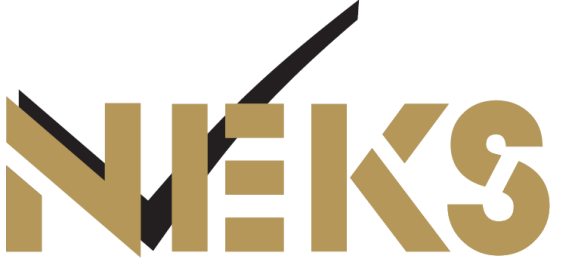 NASIL İŞLEYECEK?
29 MAYISTAN SONRA BAŞLAMIŞ OLAN VERGİ İNCELEMELERİNİ (DAVET+İBRAZ+ BAŞLAMA VEYA MATRAH TESİS TUTANAĞI+DEFTER İSTEME YAZISI +TAKDİRE SEVK DURUMLAR HARİÇ) YAPAN İNCELEME ELEMANI, AFTAN YARARLANILAN MİKTARI DÜŞEREK TARHİYAT YAPACAKTIR.
AYNI FİİLDEN KAYNAKLANAN MATRAHA  DAYALI TARHİYATLAR  VARSA , AYNI BEYAN HEPSİNDEN DÜŞÜLECEK (ÖRN;100 TL KAYIT DIŞI HASILATA DAYALI 20 TL  KV+GEÇİCİ  VE  18 TL KDV TARHİYATI İÇİN 100 TL  BEYAN  2 TL ÖDEME YAPILMIŞ OLMASI YETERLİDİR)
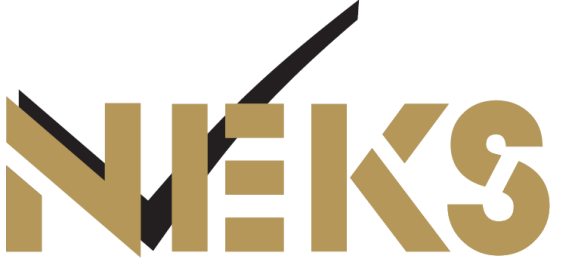 FARKLI FİİLLERE DAYALI ,AYNI TARİHLİ  İKİ RAPOR VARSA ORANTILI OLARAK MAHSUP EDİLECEK,
FARKLI TARİHLERDE İKİ RAPOR ,VARSA  İLK OLARAK KRONOLOJİK OLARAK ÖNCE GELEN RAPORA İAT TARHİYAT MAHSUP EDİLECEKTİR.
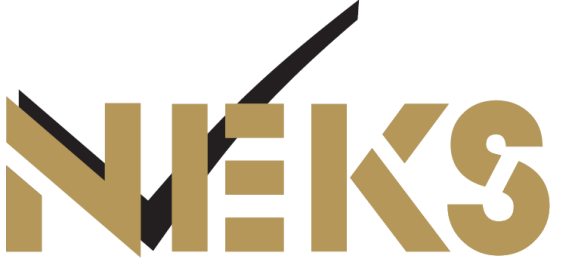 VARLIK BARIŞINDA İNCE NOKTALAR:
VERASET İNTİKAL VERGİSİ, İADE KDV NİN GERİ TALEP EDİLMESİ,EMLAK ,GÜMRÜK,ÖİV VERGİLERİ,HER TÜRLÜ ÖZEL USULSÜZLÜK CEZALARI,HÜRRİYETİ BAĞLAYICI CEZALAR,KARA PARA ÖNLEME SUÇLARİ KAPSAM DIŞIDIR.
29 MAYISTAN ÖNCE BAŞLAYAN İNCELEMELER, UZLAŞMA ,İHTİLAF SAFHALARI KAPSAM DIŞIDIR.
ÖDEME İHLALİ,SİGORTA HAKKINI YOK EDER.
VERGİ CENNETLERİNDEN GELEN PARALAR DAHİL GİBİ GÖRÜNÜYOR.
KENDİSİ HK İNCELEME BAŞLAMAMIŞ OLANLAR TEDARİKÇİLERİ NEDENİYLE GELECEKTE KODA GİRMEYE TEDBİR ALIR.
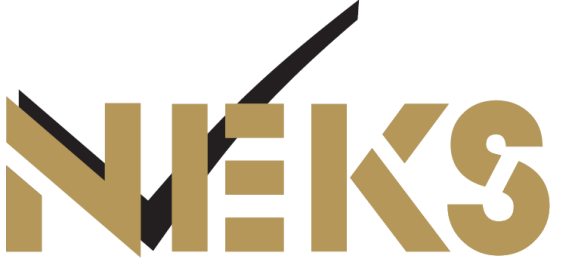 ELEKTRONİK ORTAMDA BEYANNAME VEREN BU BEYANI DA ELEKTRONİK ORTAMDA YAPABİLİR.
AYNI AYDA BİRDEN FAZLA BEYANDA BULUNULABİLİR.
DAHA ÖNCE VERİLEN BEYAN İÇİN SONRAKİ AYLARDA EKSİLTME AMACIYLA DÜZELTME VERİLEBİLİR. ARTIRMAK İÇİN DÜZELTME OLMAZ EK BEYAN OLUR.
31 EKİME KADAR YENİ İNCELEME BAŞLAMA İHTİMALİNİ AZALTIYOR.
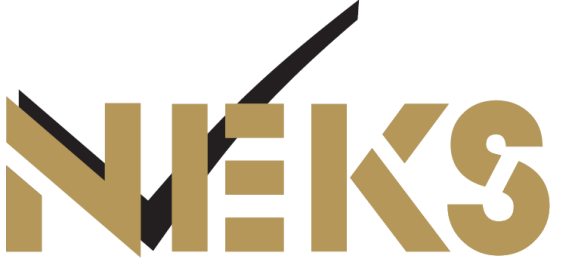 YURTDIŞI HİSSELERİNİ SATAN ,İŞYERLERİNİ TASFİYE EDEN GERÇEK KİŞİ VE KURUMLARA ,İŞTİRAK KAZANCI VE TİCARİ KAZANÇ İSTİSNASI: (5811 de benzer hükümler vardı)
     29/5 İLE  31/10 TARİHLERİ ARASINDAGERÇEKLEŞEN ;
DAR MÜKELLEFLERE AİT  İŞTİRAK HİSSELERİNİN YURTDIŞINDA  SATIŞINDAN
BUNLARDAN ELDE EDİLEN KAR PAYLARINDAN (KV 5.MADDEDEKİ SINIRLAMALARA BAĞLI OLMAKSIZIN) 
YURTDIŞI İŞYERİ VE DAİMİ TEMSİLCİLİKLERİN VEYA DAR MÜKELLEF  ORTAKLIKLARININ TASFİYESİ YOLUYLA (31 EKİM 2013 E KADAR OLANLAR DAHİL) ELDE EDİLEN KAZANÇLAR
İLE 
YURTDIŞI DAİMİ TEMSİLCİLİK VE İŞYERLERİNİN 1/1/2013 VE 31/10/2013 ARASI ELDE  EDİLEN TİCARİ KAZANÇLARI
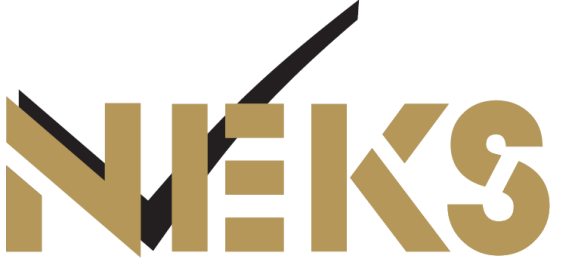 TAM MÜKELLEF KİŞİ VE KURUMLARIN 
29/5 -31/10  ARASI ELDE EDİLEN 
İŞTİRAK HİSSE SATIŞLARI İLE
İŞTİRAK SATIŞ GELİRİ
  1/1/2013 -31/10/2013 ARASI ELDE EDİLEN 
 YURTDIŞI ŞUBE KAZANÇLARI
29/5 -31/12 ARASI ELDE  EDİLEN 
İŞTİRAK TASFİYE GELİRLERİ
KAPSAMA GİRİYOR
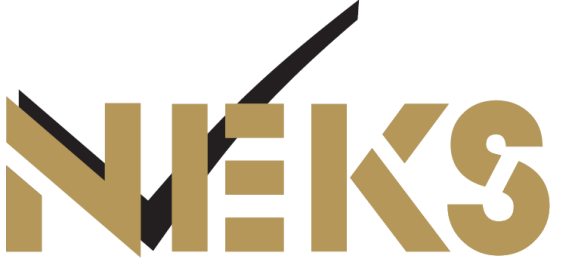 YIL SONUNA KADAR TÜRKİYEYE TRANSFER EDİLMESİ KAYDIYLA GELİR VE KURUMLAR VERGİSİNDEN İSTİSNADIR.
UYGULAMADA YILBAŞINDAN ÖNCE ELDE EDİLMİŞ YURTDIŞI İŞYERİ VE DAİMİ TEMSİLCİLİK KAZANÇLARI,İŞTİRAK HİSSE SATIŞ KAZANÇLARI, TASFİYE,HİSSE SATIŞ KAZANÇLARI KAPSAMDIŞI BIRAKILMIŞTIR( BU SINIR YASADA YOKTUR. )BUNLAR İÇİN % 2 ÖDEYEREK AFTAN YARARLANILABİLİR.
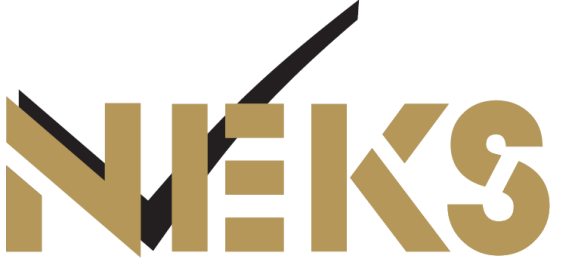 YANİ REHBERE GÖRE  YILBAŞINDAN SONRA  ELDE EDİLMİŞ YURTDIŞI KAZANÇLARI 29/5-31/10 TARİHLERİ ARASINDA GETİRİLİRSE İSTİNADAN YARARLANILIR.
ASLINDA KVK 5/1 b-g-h MADDELERİNDE DE İSTİSNA VAR,AMA BURADA ŞARTSIZ İSTİSNA SÖZ KONUSU.
YURTDIŞINDA ÖDENEN VERGİLER VARSA BU KAZANÇTAN DÜŞÜLMELİ,DİĞER VERGİLERDEN İNDİRİLEMEZ
BEYANNAMEDE İSTİSNALAR ARASINDA BEYAN EDİLECEK,2013 GEÇİCİ VERGİDE  BEYAN EDİLMESİ İSTİSNAYA MANİ DEĞİL
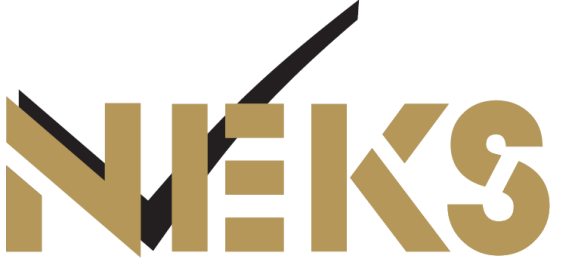 TARTIŞMA KONULARI:
1) 29 MAYISTAN SONRA BAŞLAMIŞ 31 EKİMDEN ÖNCE BİTEN İNCELEMELER İÇİN DE  YARARLANILIR.
2)BİR ORTAĞIN ADINA KAYITLI VARLIK GETİRİLİNCE AKTİFTE HANGİ HESABA YAZILIR?ORTAKLAR ARASINDA NE YAPILIR?
3)ACCOUNT HOLDER .BENEFİCİAL OWNER DURUMU?
4)ORTAK HESAPLARDAN GELEN PARA ,HESABIN TAMAMIYSA HİSSELER ORANINDA GELMESİ BEKLENİR,YA DA GERÇEK LEHDARIN İSPATI İSTENİR.
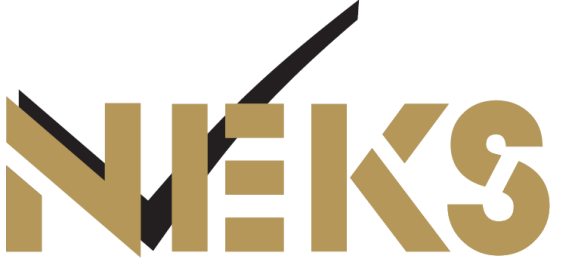 5) 15 NİSANDAN ÖNCE  YURTDIŞINDA ALTIN YA DA DÖVİZ VAR İSE BUNUN ALIŞ FATURASINI İBRAZ  EDİLİRSE BUNU VEYA BEDELİNİ GETİREREK YARARLANILABİLİR.
6)15 /NİSANDAN  SONRA GETİRİLMEK KAYDIYLA ÖNCE  PARAYI GETİRP BEYANI SONRA VEREBİLİRSİNİZ.
7)HAKSIZ ALINMIŞ KDV İADELERİ İÇİN GEÇERLİ DEĞİLDİR.
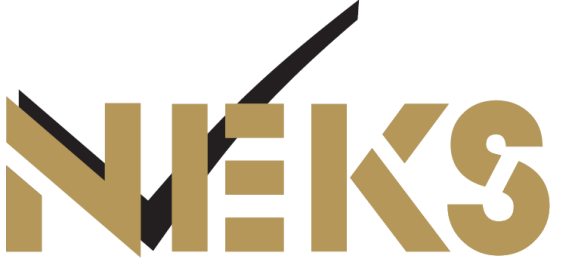 7)SÜRESİ 31 TEMMUZDA BİTMEKLE BİRLİKTE ,GEREK  BAŞVURULARDAKİ ORAN   ,GEREKSE BAKANLAR KURULUNUN YETKİSİ DİKKATE ALINDIĞINDA SÜRE  31 EKİME UZATILMIŞTIR.
 8)VADELİ İŞLEM VE OPSİYON KONTRATLARI DA MENKUL KIYMETLER KAPSAMINDADIR.
9)TÜRKİYEYE GETİRİLEN  VE BEYAN EDİLEN KIYMETLERİN TÜRKİYEDE KALMA ZORUNLULUĞU YOKTUR.KAMBİYO MEVZUATINA UYGUN OLMASI VE VERGİSEL SONUÇLARINA (TAKİP) KATLANILMASI HALİNDE GERİ TRANSFER EDİLMESİ TEORİK OLARAK MÜMKÜNDÜR.
 10)ALACAKLAR YARARLANIR MI?
11)KAYITLI VARLIKLAR YARARLANIR MI?
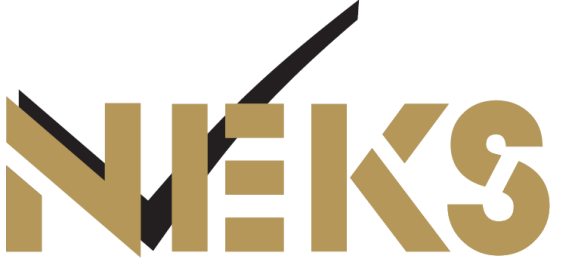 10) ORTAKLAR ŞİRKETE PARA GETİRİR İSE , (KENDİ ELDE ETTİKLERİ )GEÇMİŞ KAZANÇLARINDAN ÖTÜRÜ VERGİ RİSKİ TAŞIRLAR MI? 
11)EUROBONDLARDA İKİ TÜR GELİR VAR,EĞER FAİZ KADAR KISMINI GETİRİRSEK,SADECE KUPON FAİZ GELİRİNİN İNCELENMESİ İLE İLGİLİ (KURUMLAR) TEMİNATTIR.ANA PARA İLE İLGİLİ DEĞER ARTIŞI GELİRİ(HEM KURUM HEM GERÇEK KİŞİ) SİGORTASI  İÇİN ANAPARAYI DA GETİRMEK GEREKİR.
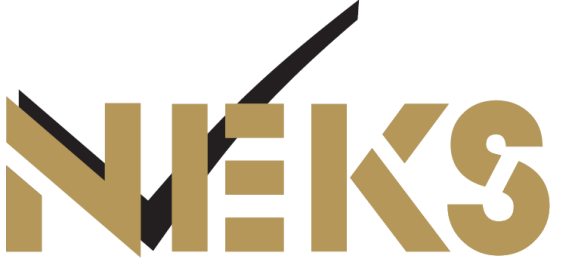 12) PARA HAVALE EDİLECEK,MENKUL KIYMETLER VİRMAN EDİLECEK.AMA,FİZİKEN SAKLANAN MENKUL KIYMETLER BANKAYA FİZİKEN GETİRİLİP TUTANAK KARŞILIĞI TESLİM EDİLEBİLİR.
13)ÜLKELER ARASI BİLGİ PAYLAŞIM VE VERGİ KAÇAĞINI ÖNLEME ANLAŞMALARI ÇERÇEVESİNDE HESAP BİLGİLERİ PAYLAŞIMI ARTIYOR.
    14) ÖZELLİKLE YURTDIŞI TRUST,FON BENZERİ YAPILARIN  TASFİYE EDİLEREK BEDELİN MALİYETSİZ   GETİRİLMESİ BİR FIRSATTIR
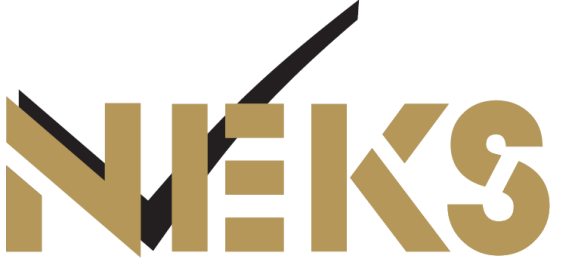 15)DEFTERLERE KAYITLI OLAN   YURTDIŞI ALACAKLARI KAPSAMAZ
16) ESKİ BAŞVURULAR İÇİN ÖDEME SÜRESİ UZAMADI (ESKİ BAŞVURULAR İÇİN )SADECE BAŞVURU   YENİ BAŞVURULAR İÇİN UZADI (YENİ BAŞVURULAR İÇİN  OTOMATİK UZADI)
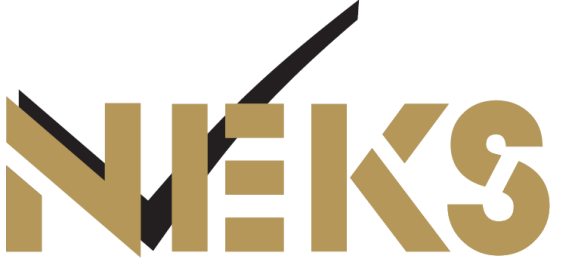 TEŞEKKÜRLER

                                     NUR EKESAN
                             YMM,NEKS YMM AŞ
                        neks@neksymm.com
                         www.neksymm.com
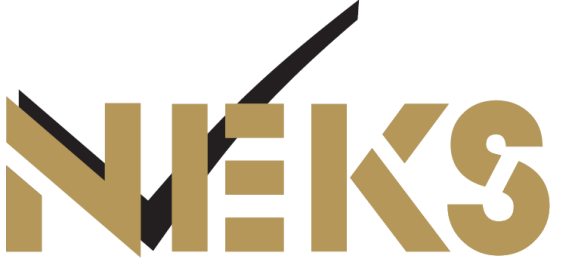